Cyber Risk & Cyber Insurance - Overview
Cyber Risk Management | Adopting a Risk-Based Cyber Insurance Strategy
Transfer
Quantify
Respond
Assess
Helping clients optimise the total cost of risk associated with cyber exposures
Holistic integration with Enterprise Risk Management (ERM) framework:
appetite, financing, and insurance
Includes harmonized input from Compliance, Legal, Finance, HR, BUs, Internal Audit 
+ Cybersecurity and IT
The "integrated" path towards continuous improvement of information security
Strategy
ISMS 
Training and awareness
Governance and processes
Asset evaluation and  data classification
Policy
Reporting
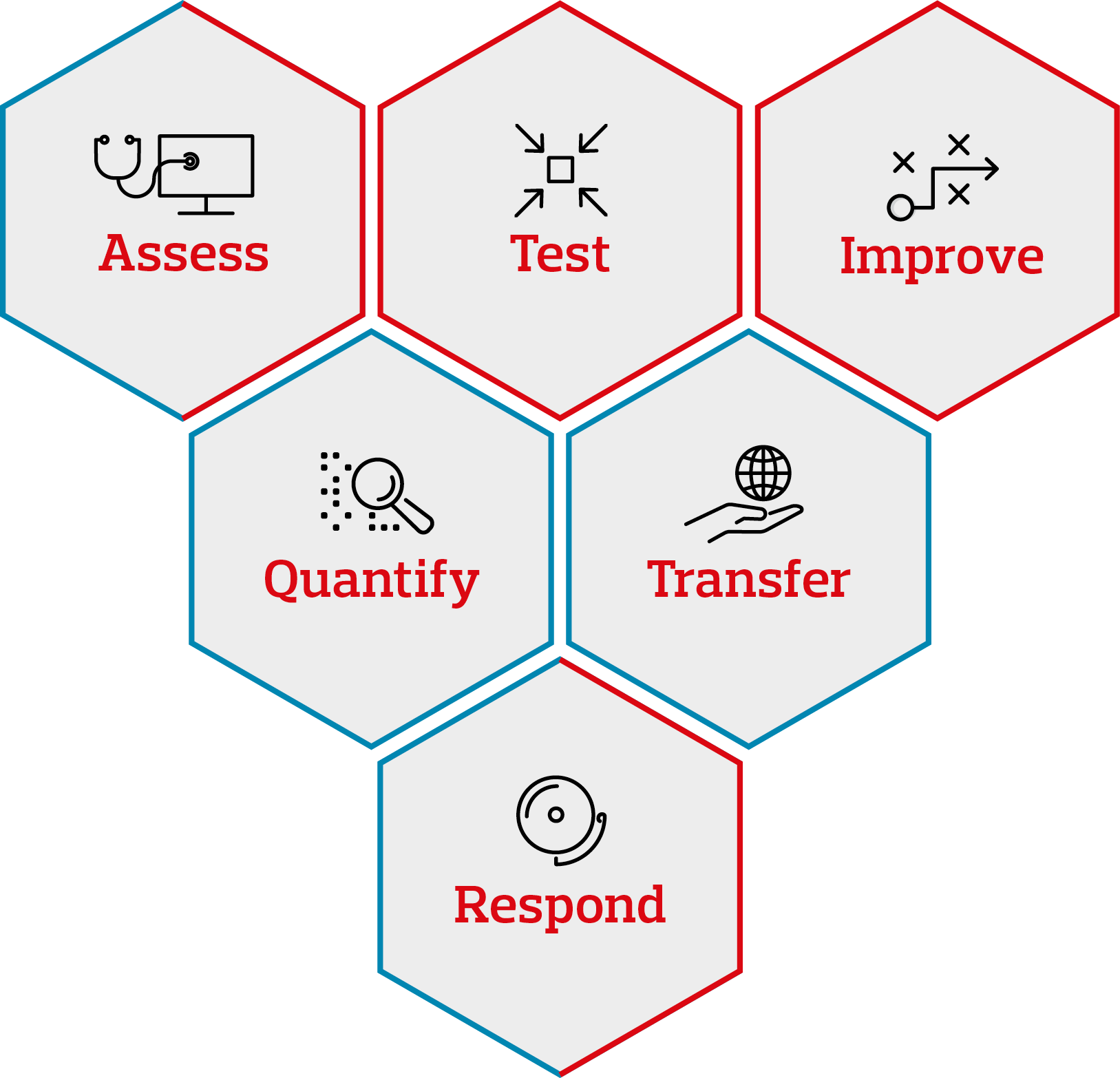 Threat intelligence
Vulnerability Management
Penetration Test
Ecc.
Identity  and access management
Access review
Segregation of duties
Ecc.
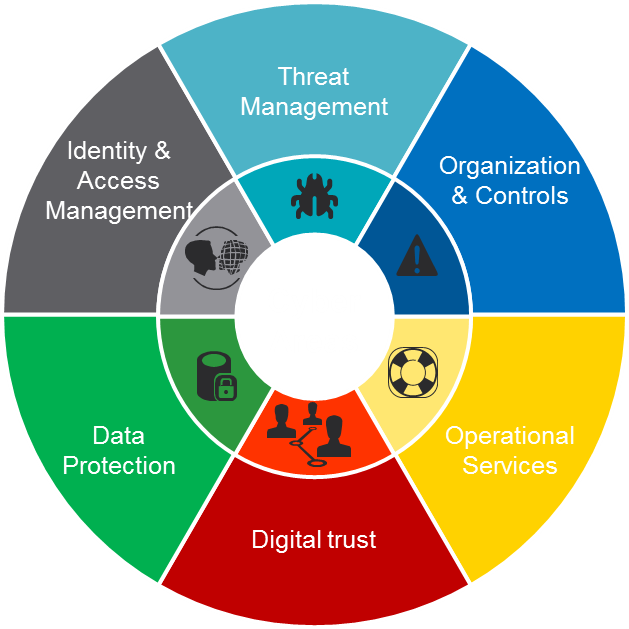 Cyber
GDPR
Data privacy management
Data privacy governance
Security Monitoring
Incident Response e  Data Breach MGMT
Network & host security
Business Continuity Management & DR
Change Management
Cloud Protection
IOT cybersecurity
Security Awareness
…
Cyber Risk 
Management
Cybersecurity
Management
Elements aimed at mitigating the cost of the insurance policy
Revenues from 
Online activities
IAM
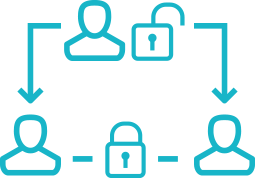 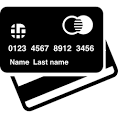 BACKUP
AWARENESS
BCM & DR
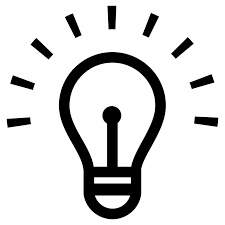 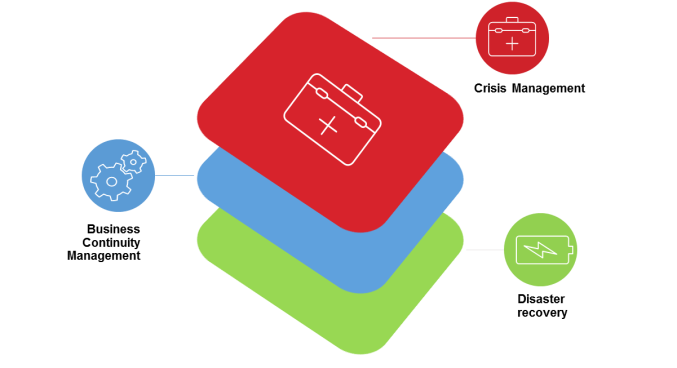 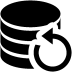 Adopting a Risk-Based Cyber Insurance Strategy
Identify Scenarios
Define Impact
Evaluate Insurance Position
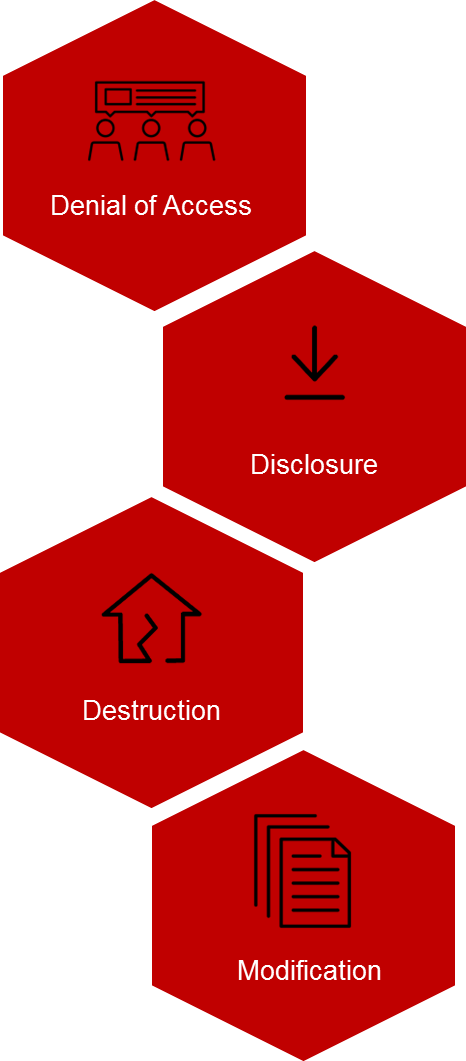 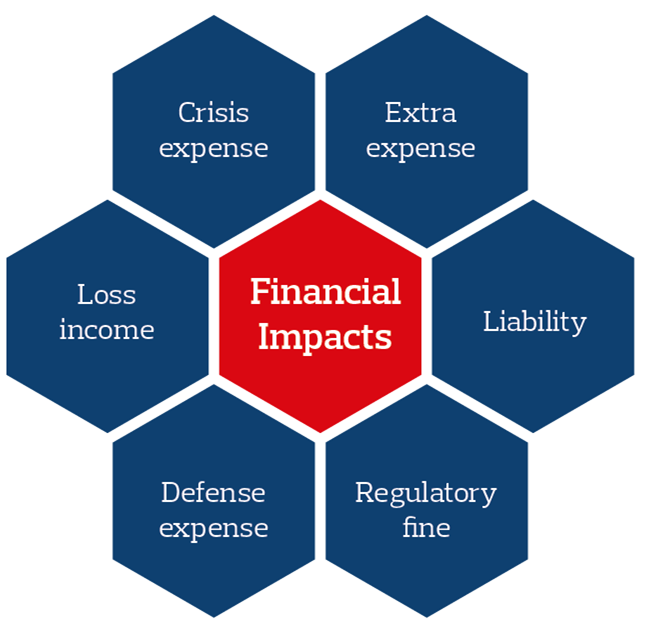 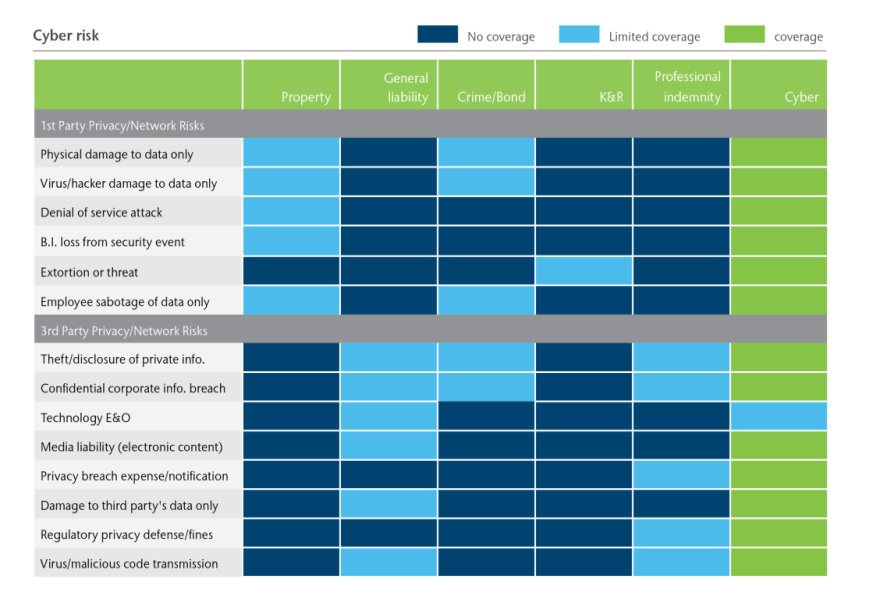 Placement Strategy
Risk 
Tolerance
Maximum Probable Loss
Budget
Peer 
Purchasing 
Data
Contractual Requirements
Scope of Coverage / Control
Optimal Programme
Insurable Risks
Market Limitations